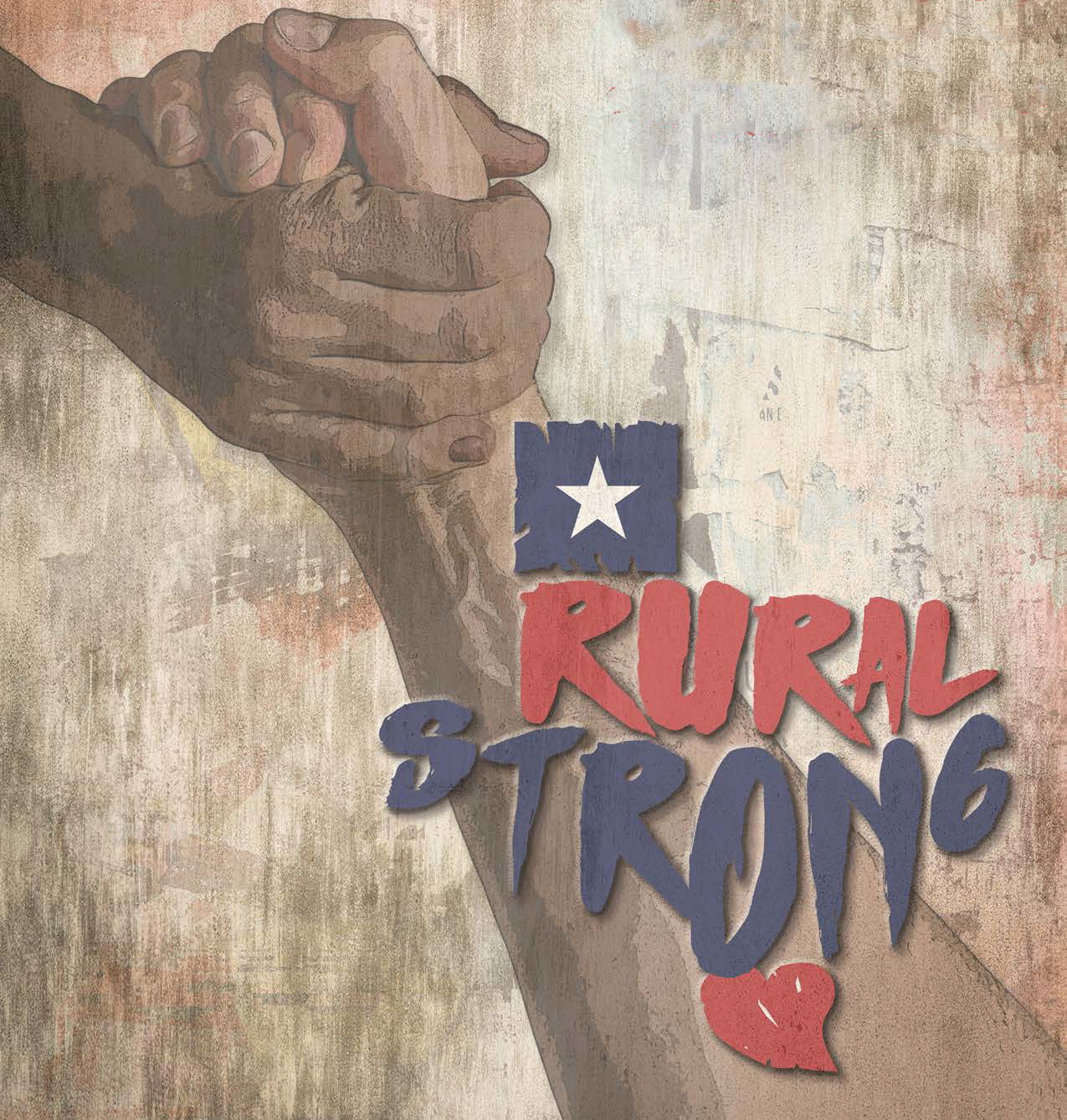 Stop Competing
Start Collaborating
The Future of Rural Healthcare:
An Expert Panel Discussion
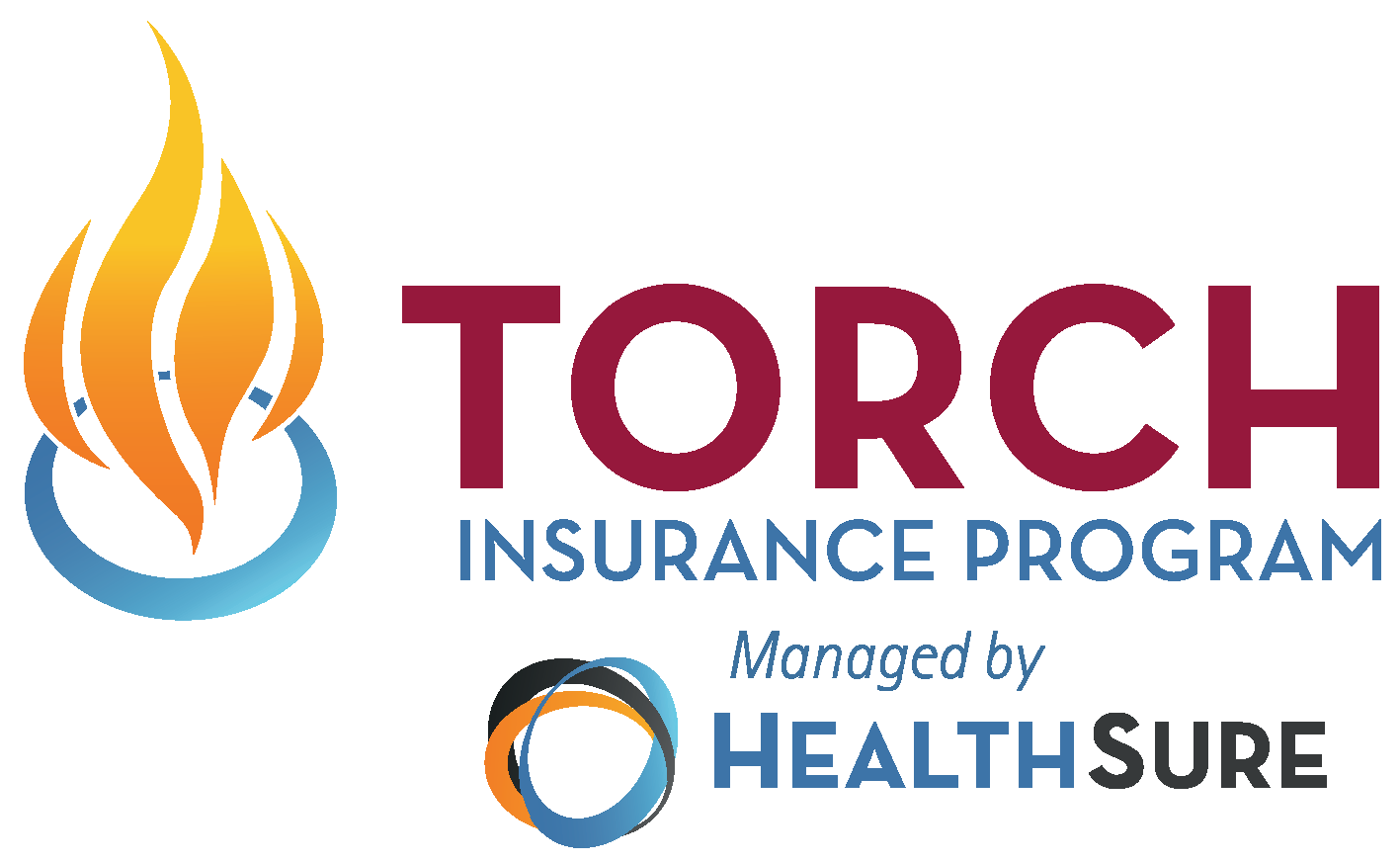 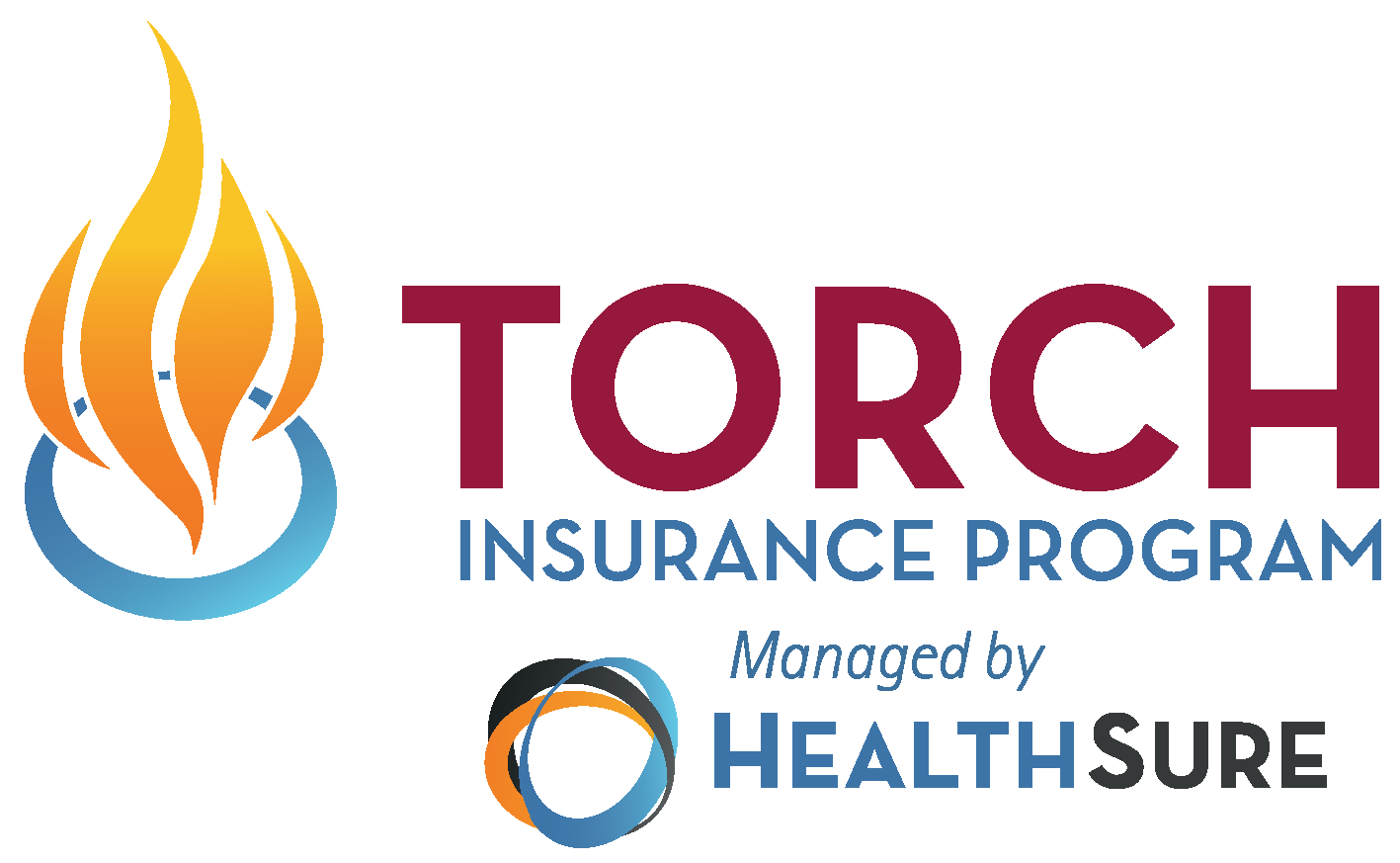 ENTER TO WIN
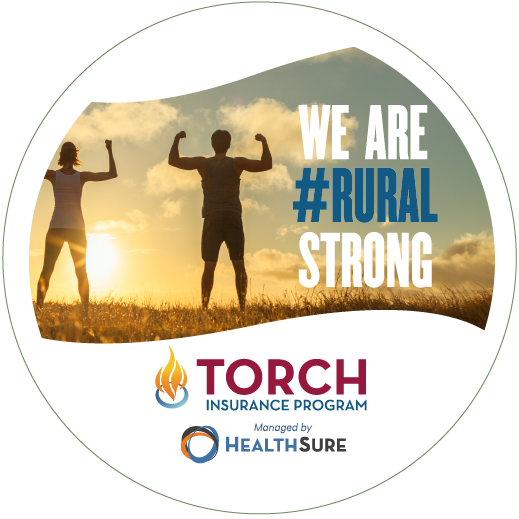 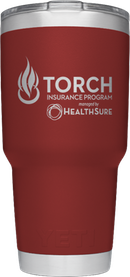 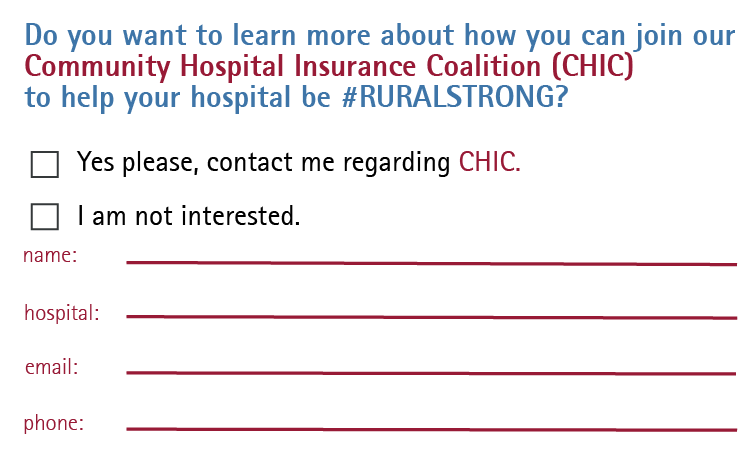 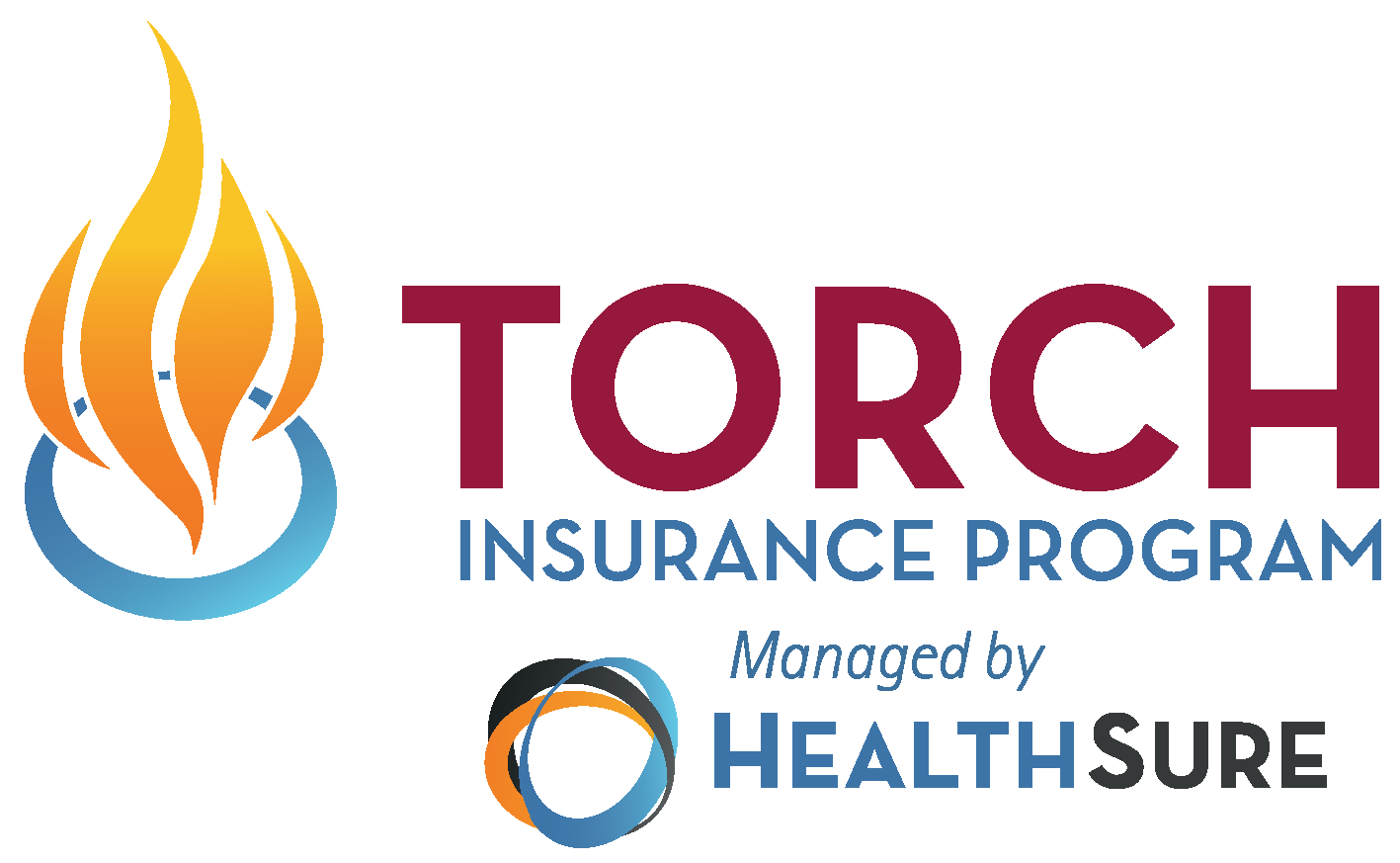 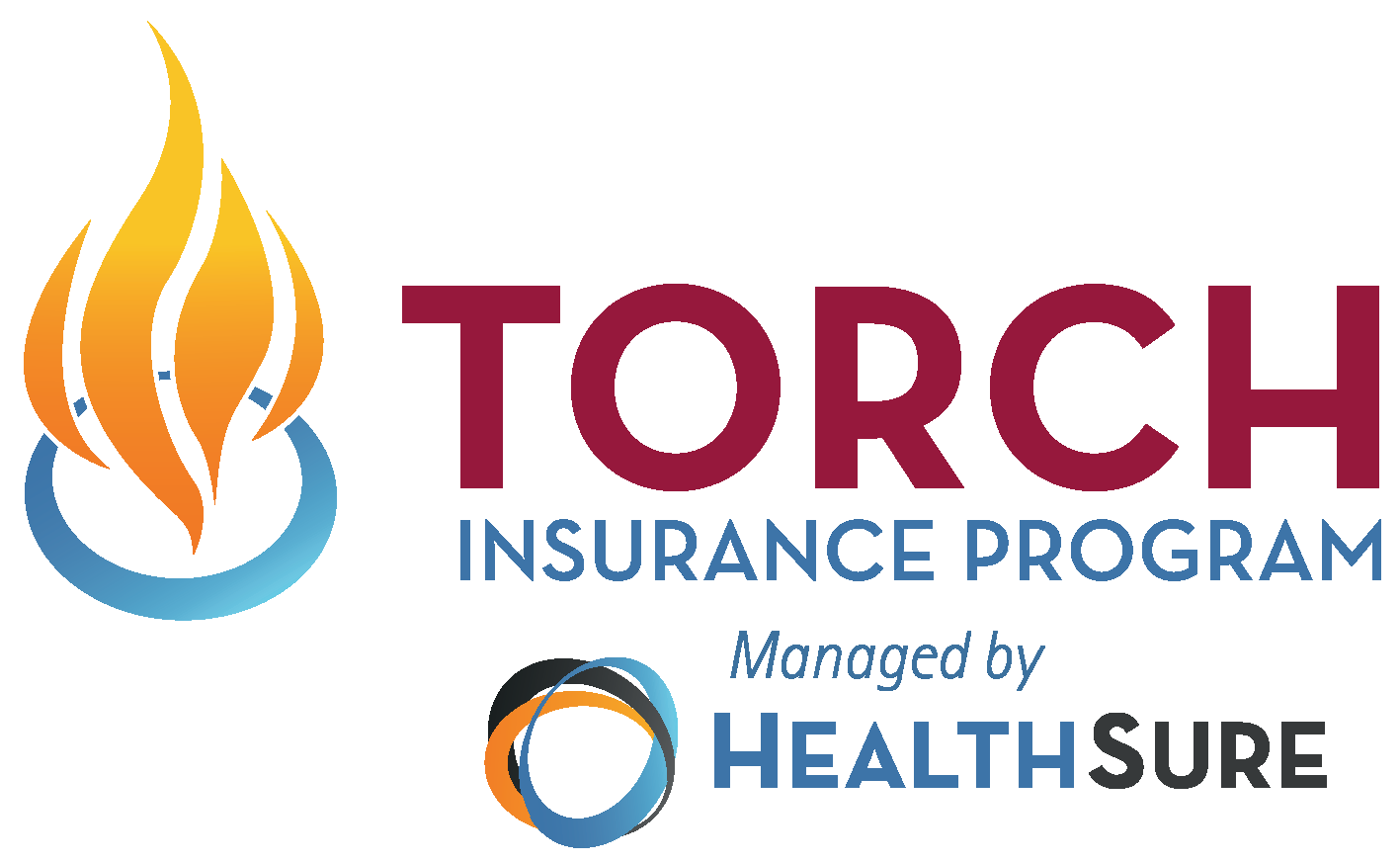 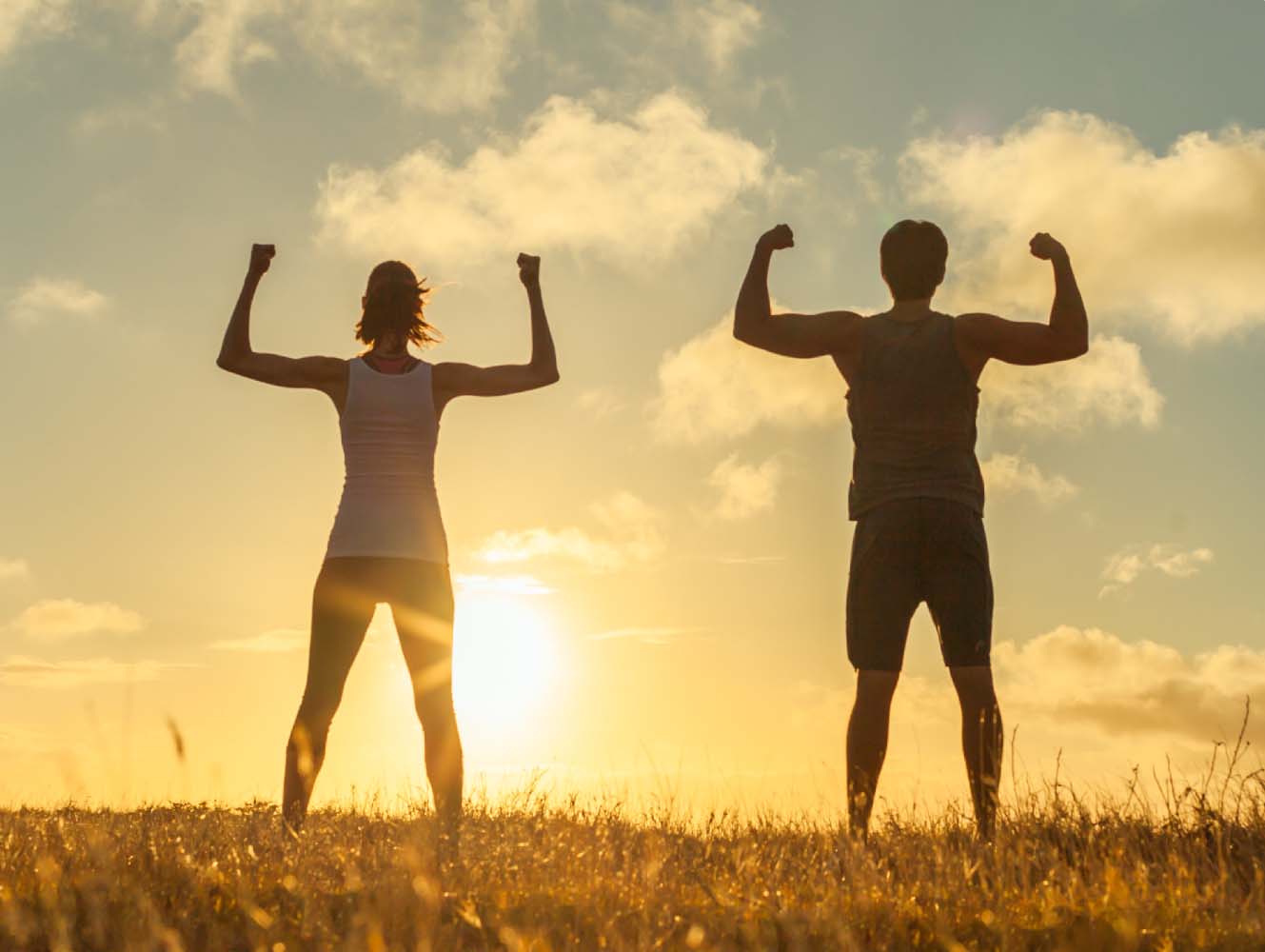 Community Hospital Insurance Coalition
NEXT LEVEL BUYING POWER
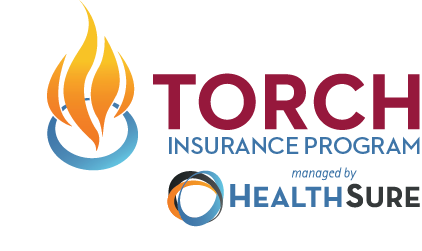 Stop Competing
Start Collaborating
THE PANEL
Fran McCown, CEO, Haskell County Hospital District
David Ashworth, Founding Member, LRC Advisors  
Bill Haire, Founding Member, LRC Advisors

MODERATOR 
Brant Couch, CIC, CPA, President HealthSure
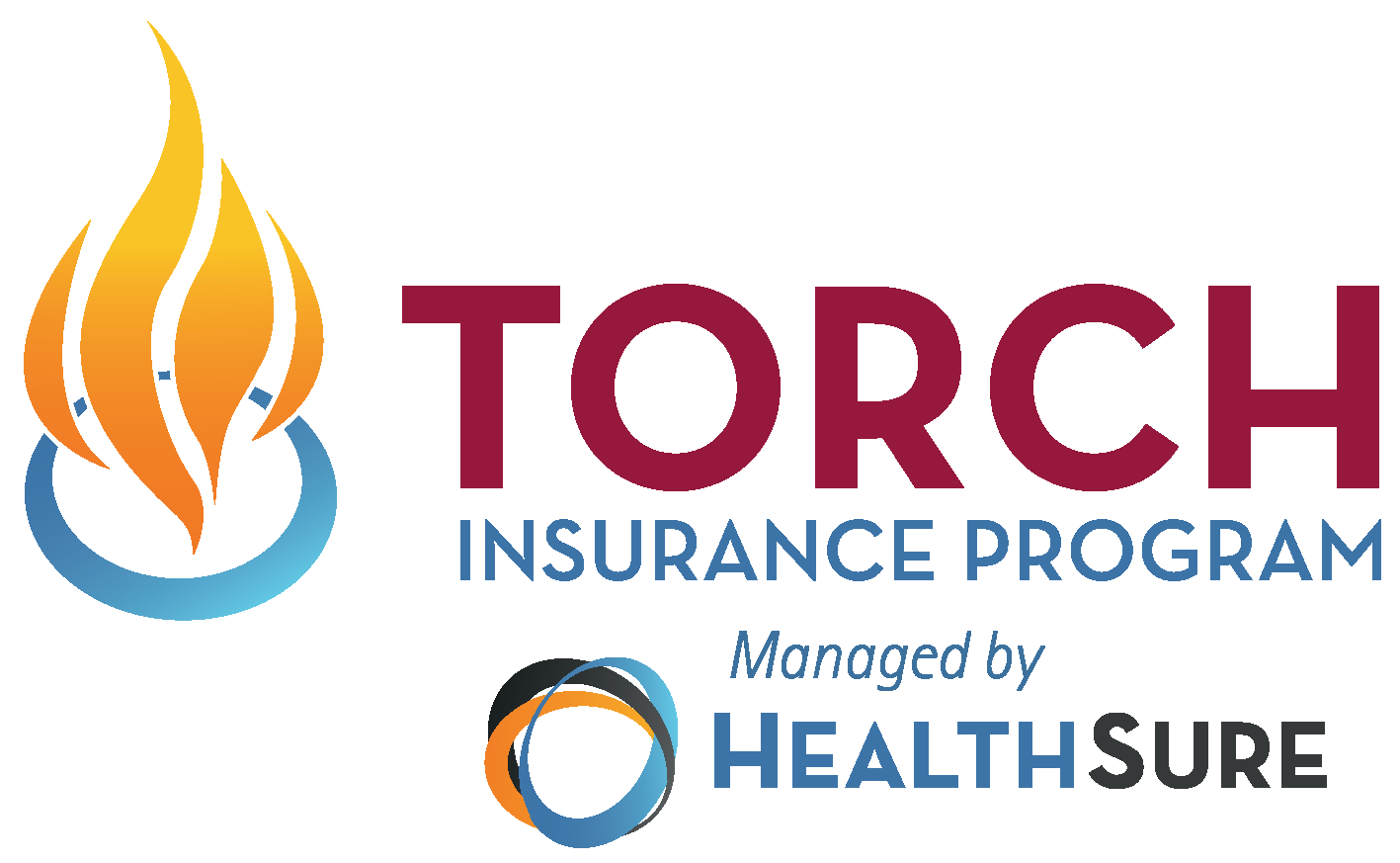 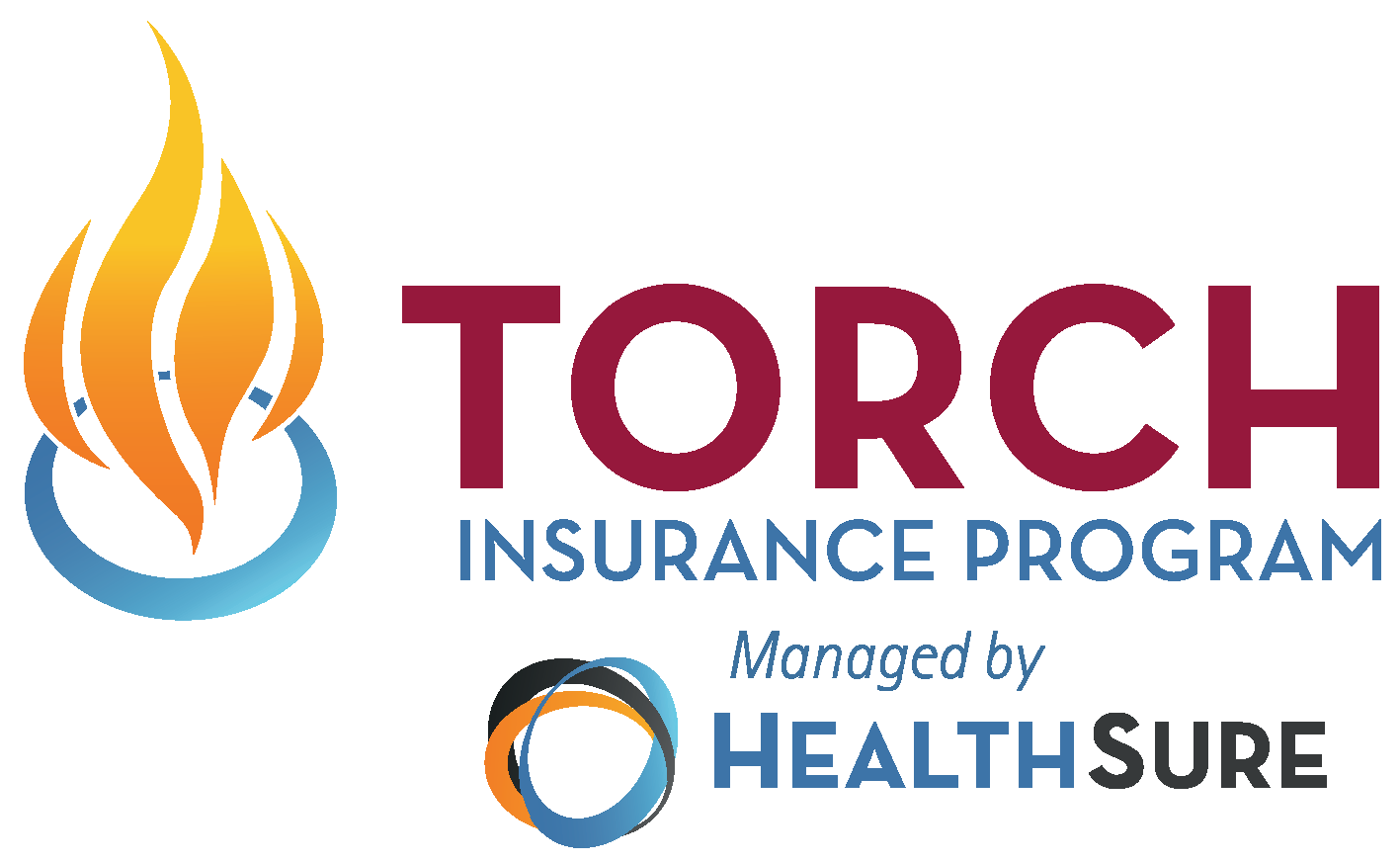 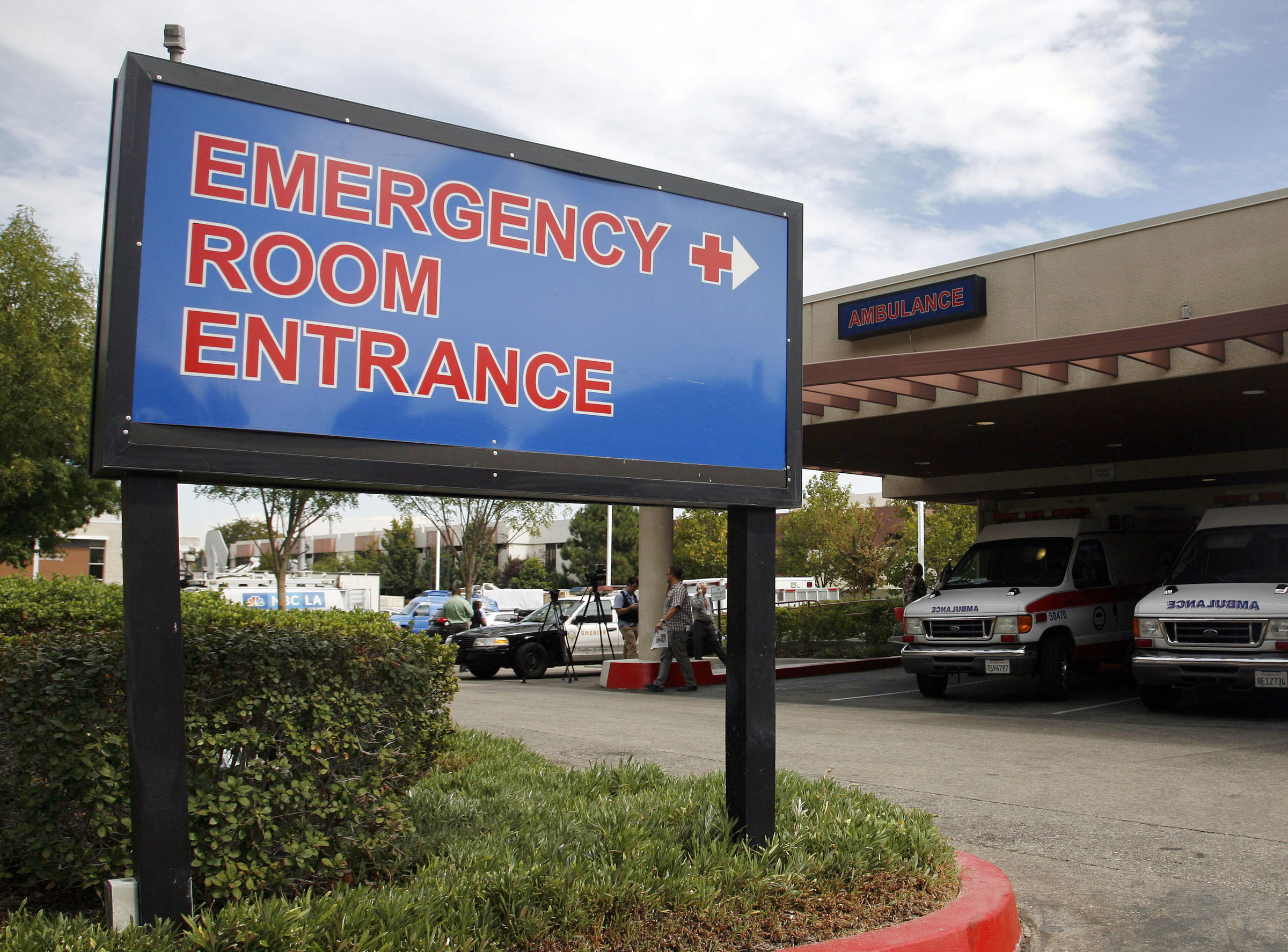 LAST MAN STANDING MEMORIAL HOSPITAL
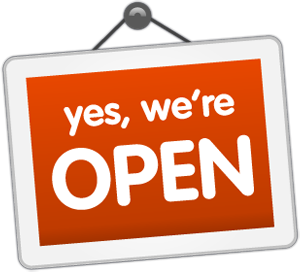 [Speaker Notes: STILL IN BUSINESS – people lining up to get in?]
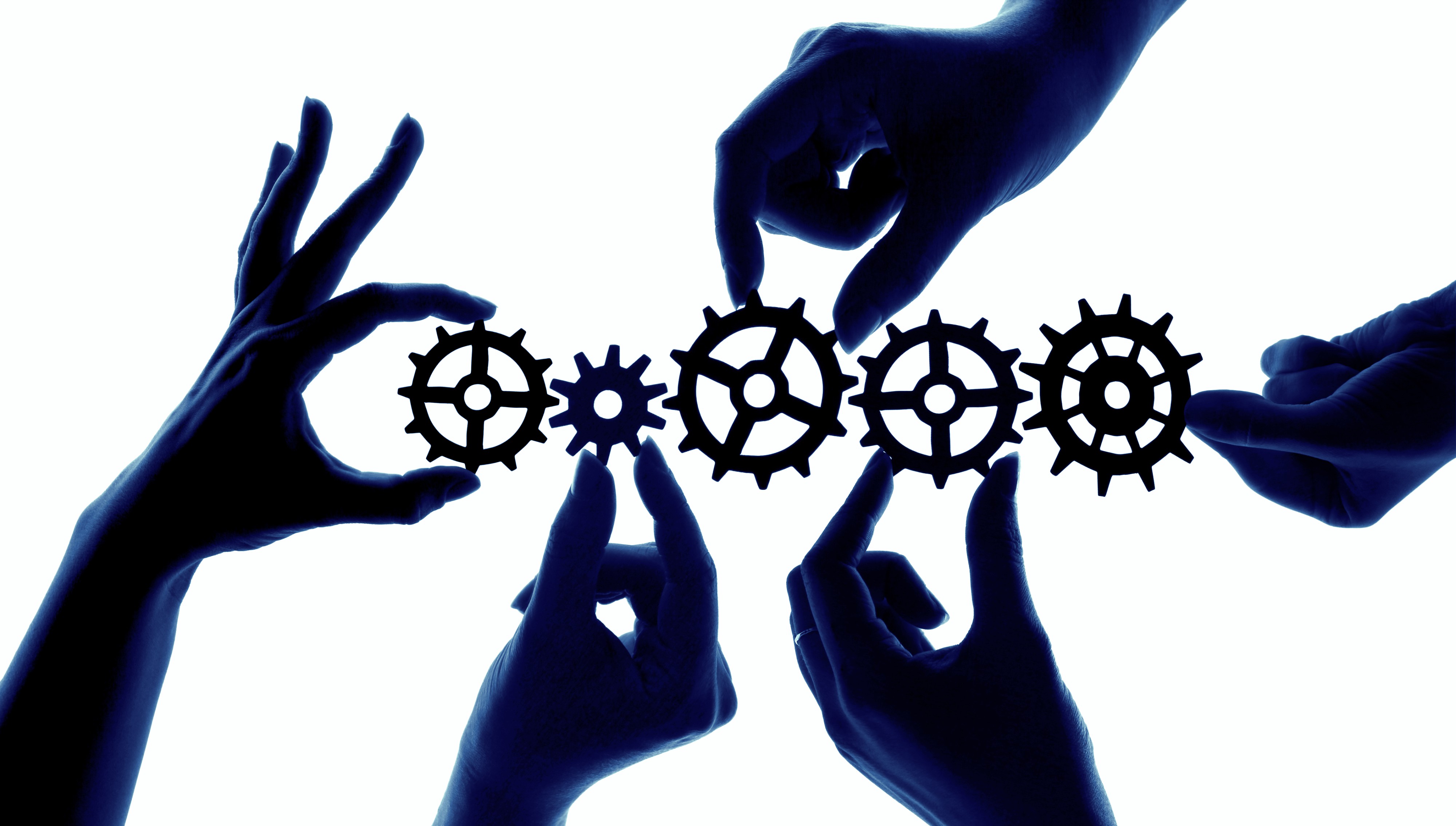 Redefining
Collaboration
Where It 
All Started
Vision
To provide and maintain the highest and most sustainable level of primary care for the communities served
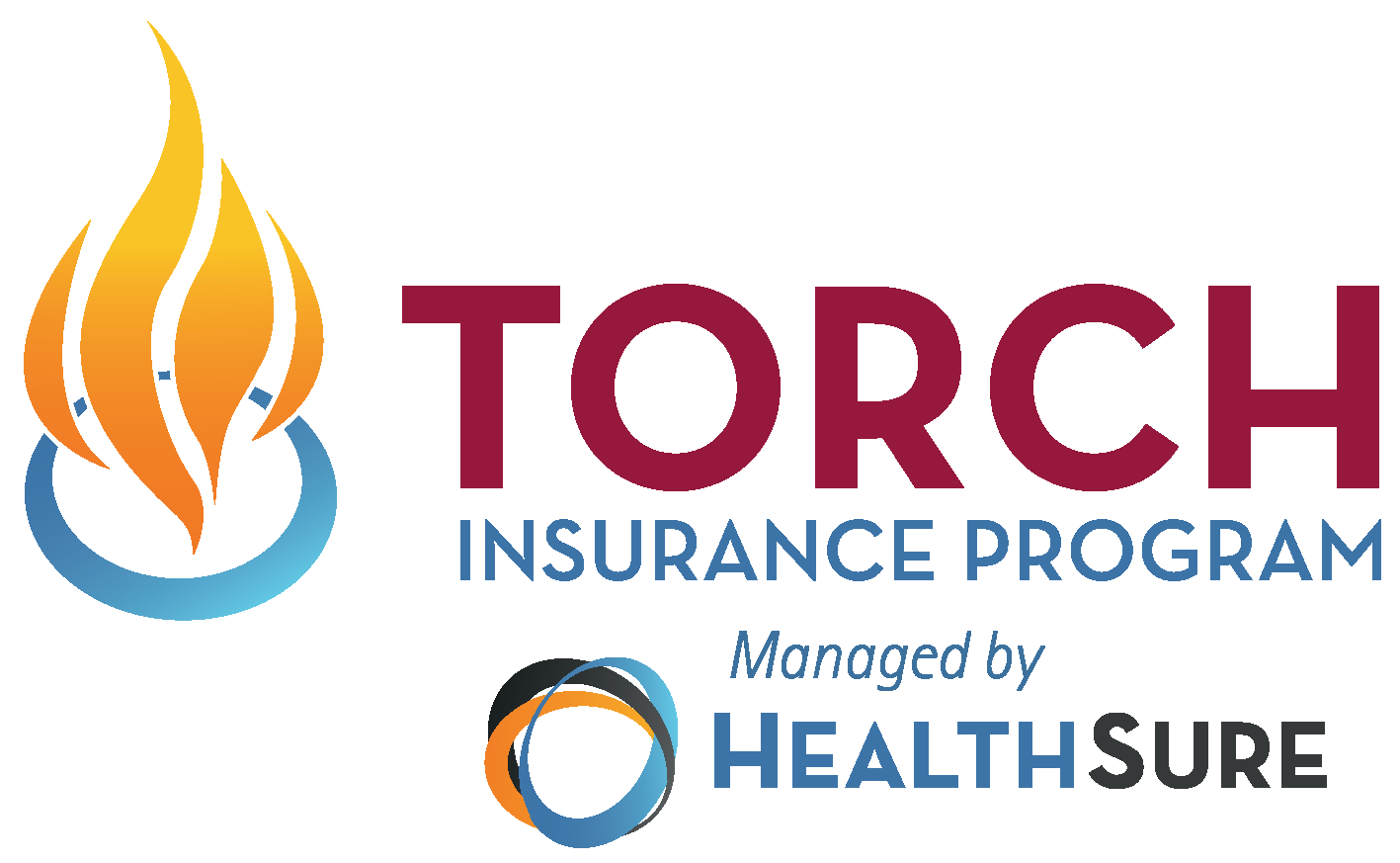 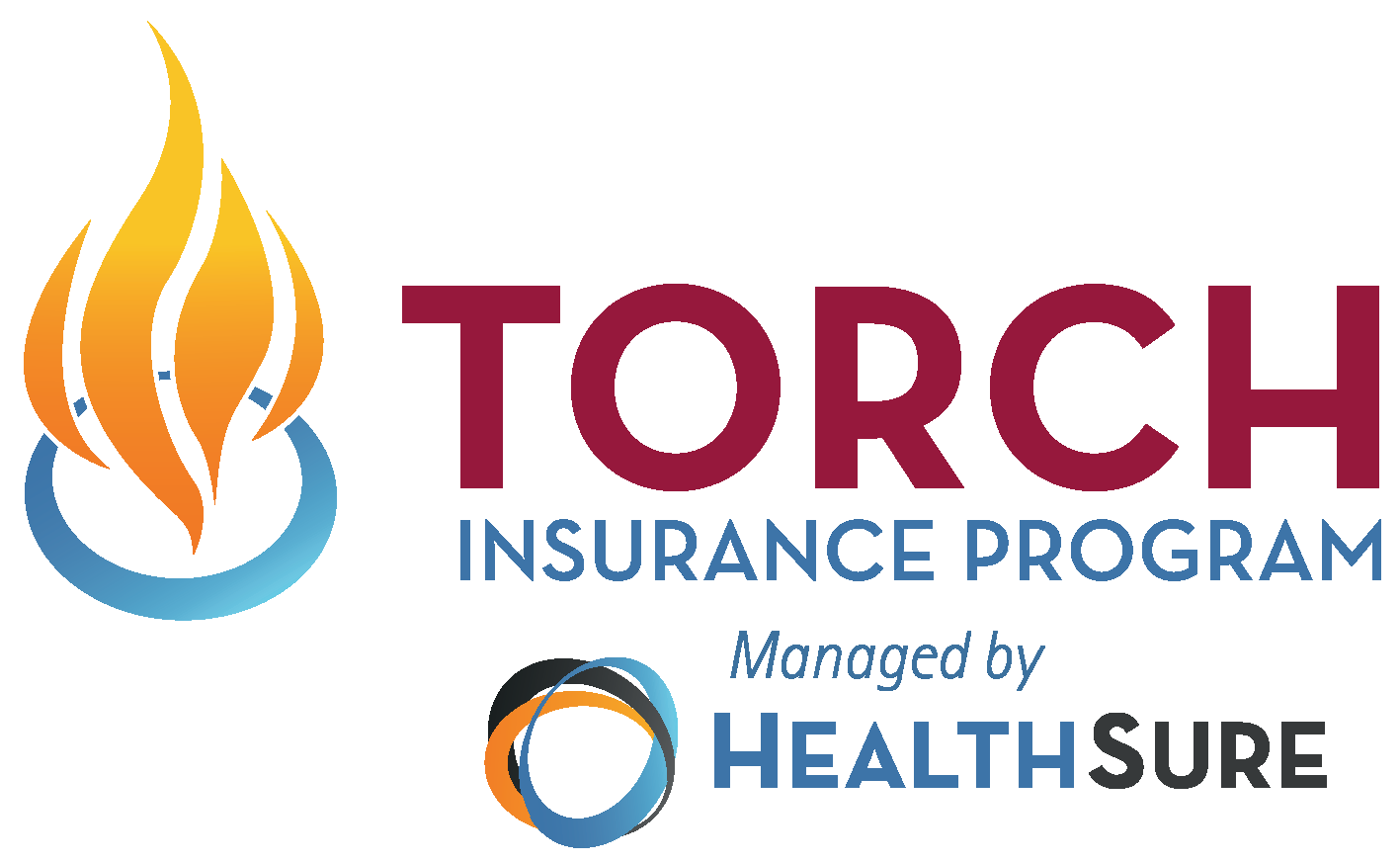 Our Vision
Defined
A regional approach integrating and coordinating networks of care
Promotes access to appropriate levels of quality health care
Improves clinical, operational and financial performance
Promotes innovation and sustainability
Helps avoid unnecessary duplication of resources
Promotes economies of scale
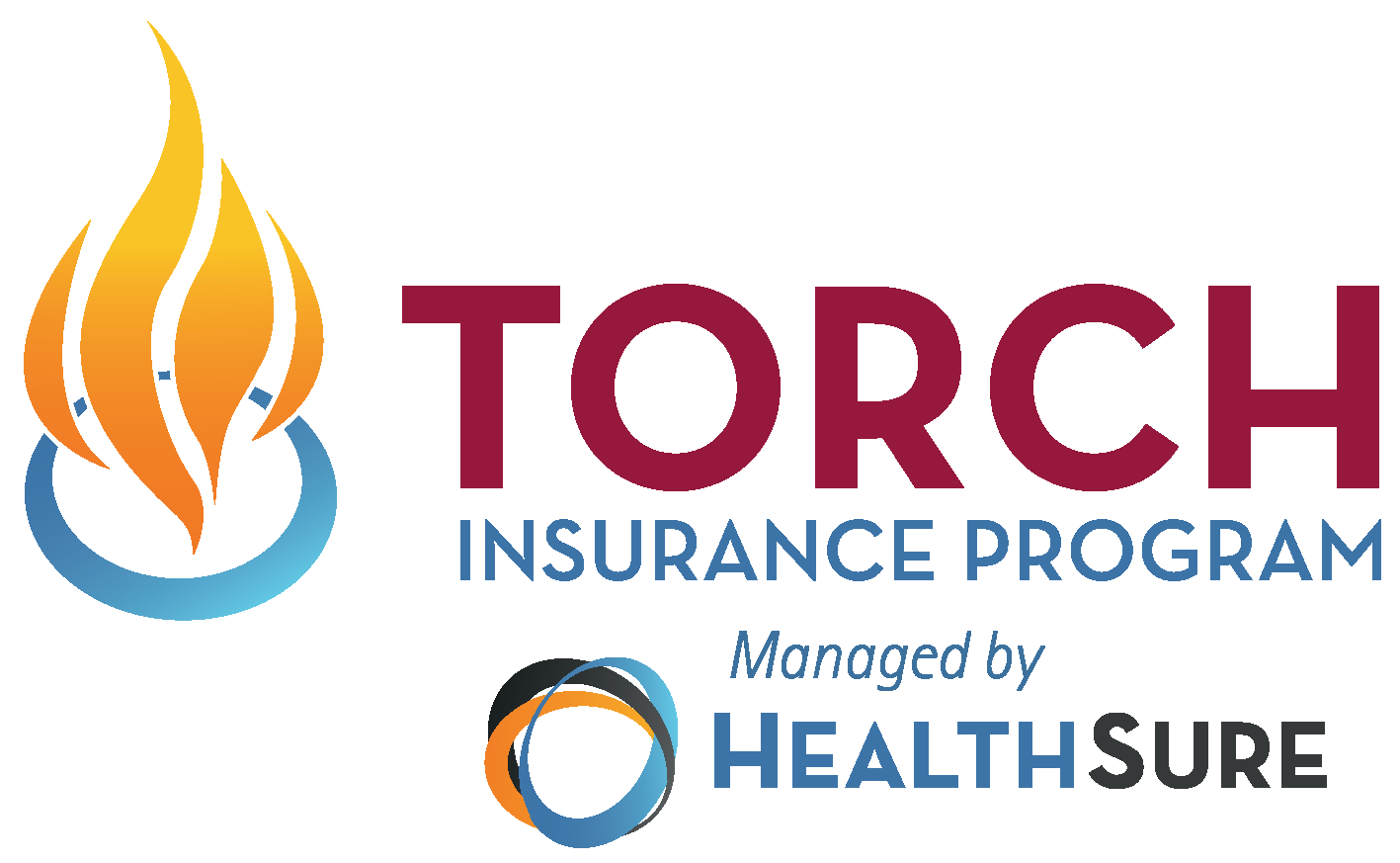 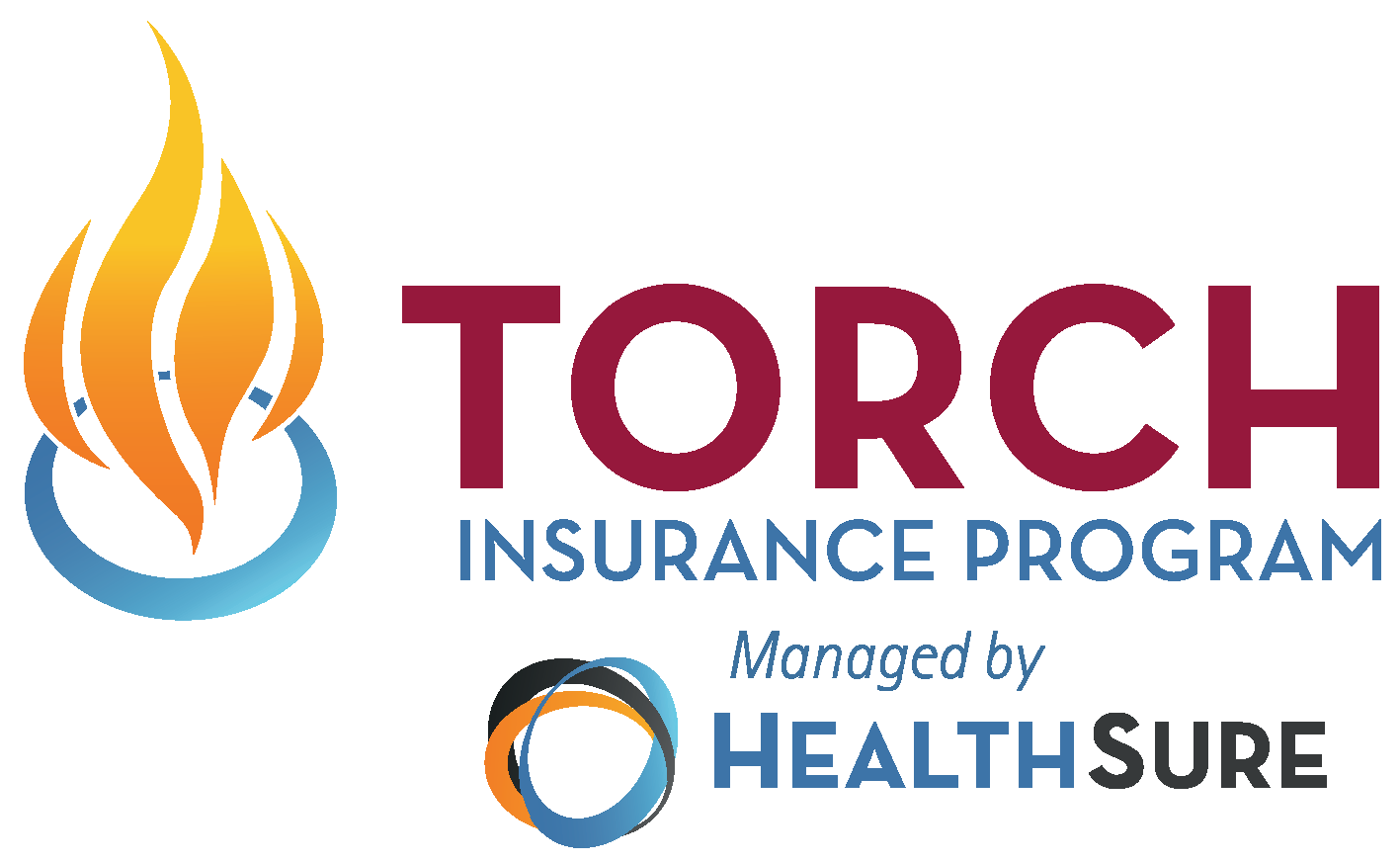 Our 
Goals
Material change versus minor incremental change
Increases revenue growth and cost reduction opportunities 
Stabilizes recruitment and retention of medical and hospital staff
Scalable platform for future opportunities and challenges 
Legal structure for:
Antitrust protection
Service coordination
Service consolidation
Payer contracting
[Speaker Notes: We are not going to get out of our problems by cutting cost]
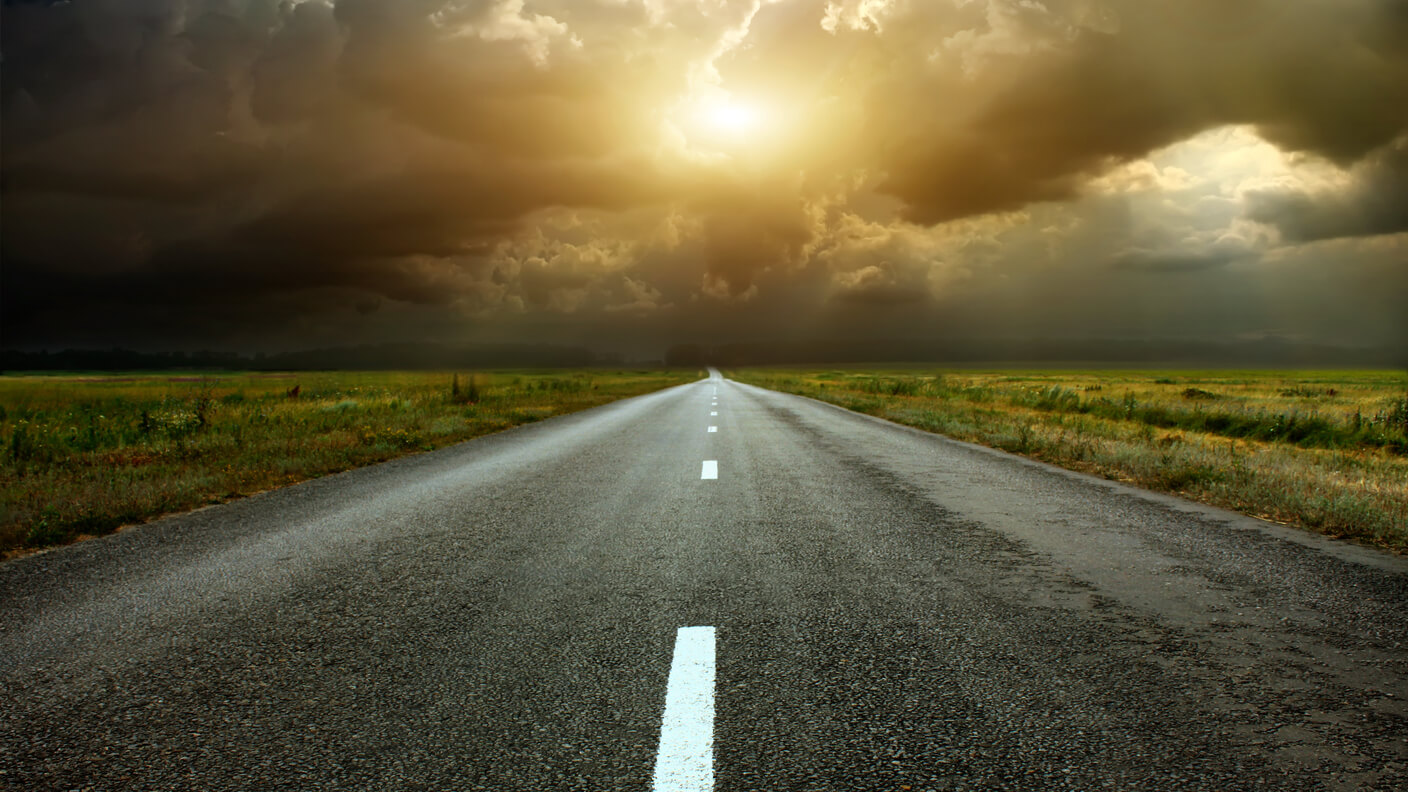 The Future
of Rural Healthcare
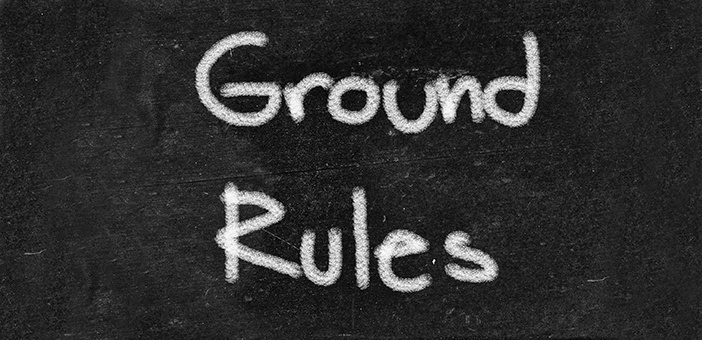 Integration Continuum
- Some Possibilities
Increasing Level of Integration Between Partners
Form follows function
Each structure has advantages and disadvantages.
Start with mission and vision – then explore structure
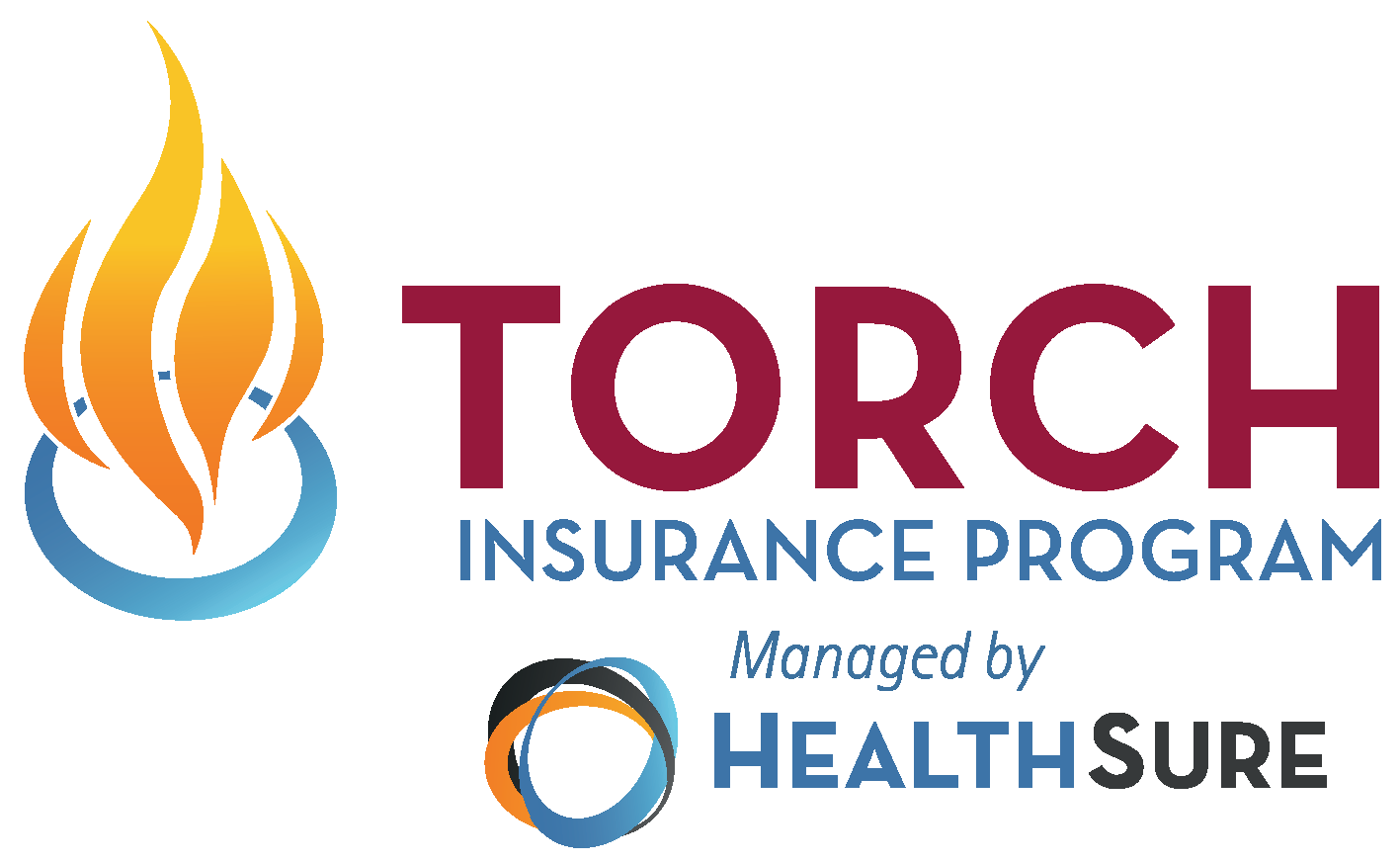 [Speaker Notes: Form follows function  -  each of these has a set of benefits and set of pitfalls… ehst]
Three Year
Transition Plan
TMHN Board
TMHN Board
CEO Council
(includes COO’s)
TMHN CEO
Year 3
FULLY OPERATIONAL
Year 1 Action Plan
&
Year 2 Action Plan
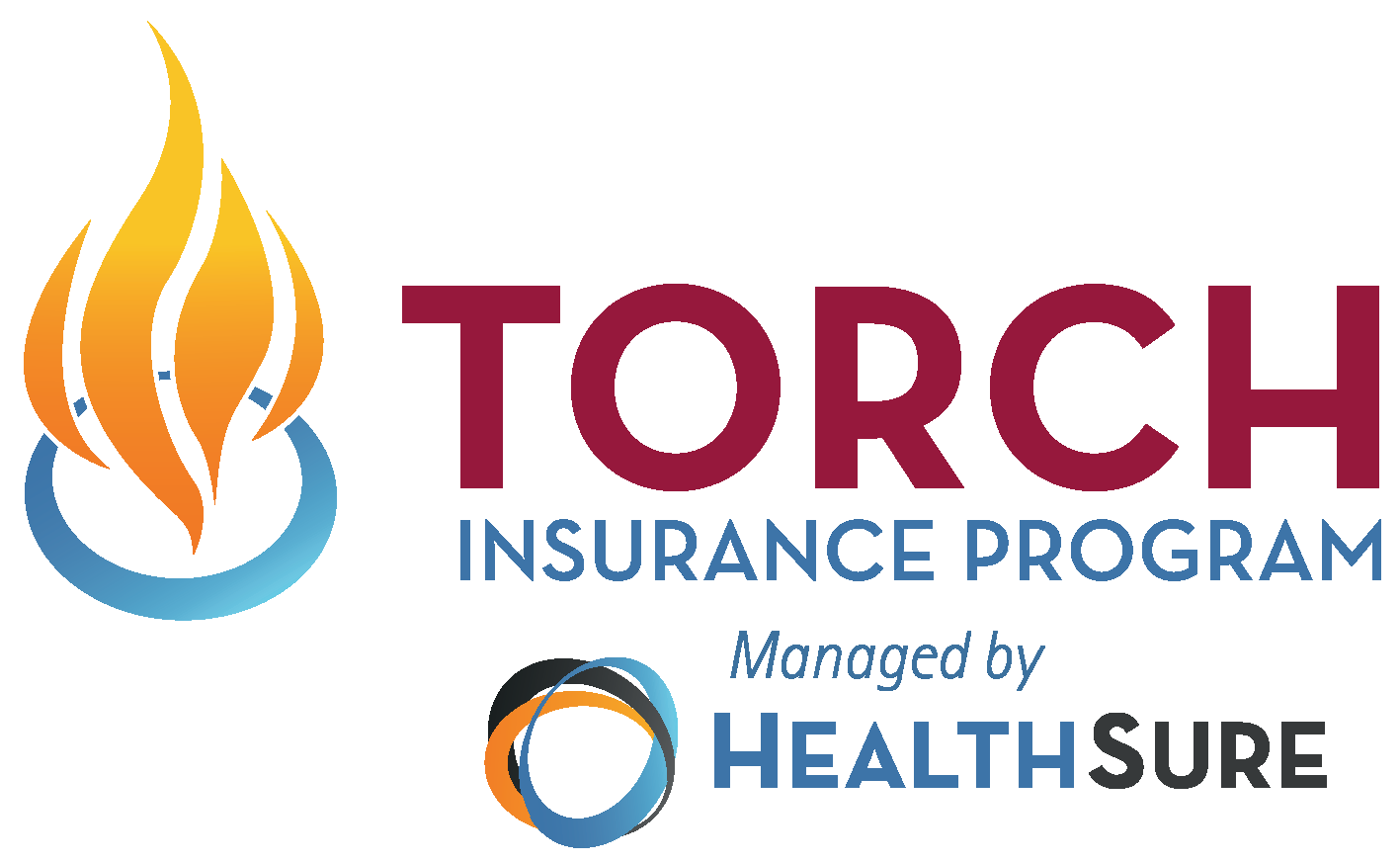 [Speaker Notes: Mention commonality of all the CEOs coming together – pages 6&7 from interview documents]
Possible Shared
Services/Needs
Human resources
Purchasing/AP
Staff education/orientation
Quality improvement 
Risk Management
Infection Control
Survey compliance
Emergency management training
Maintenance Support
Insurance contracting and credentialing
Contract maintenance for biomed
UR/discharge planning 
Registered Dietician
EVS/food service
EMS coverage
Physician coverage
EMR system
Billing/Coding
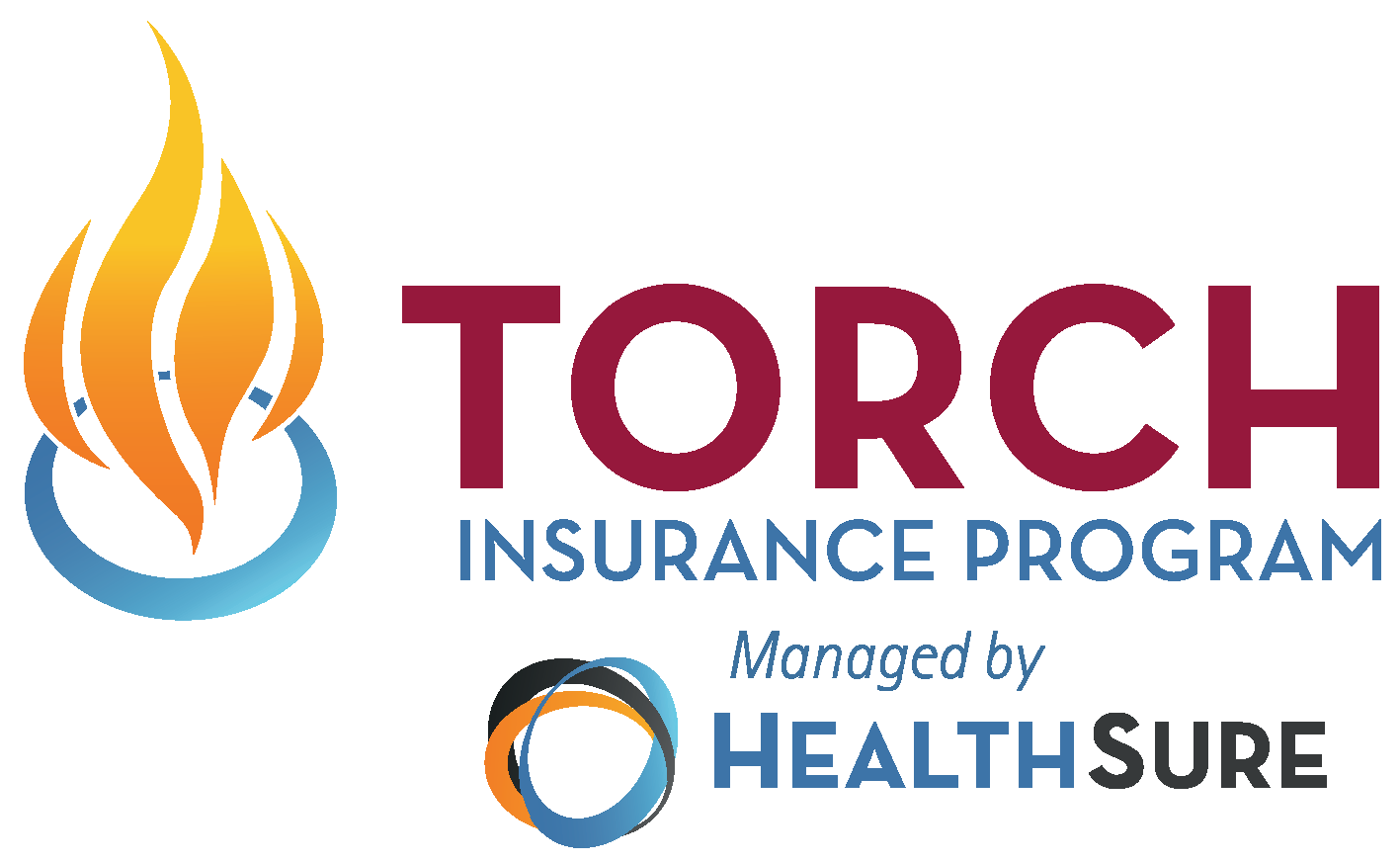 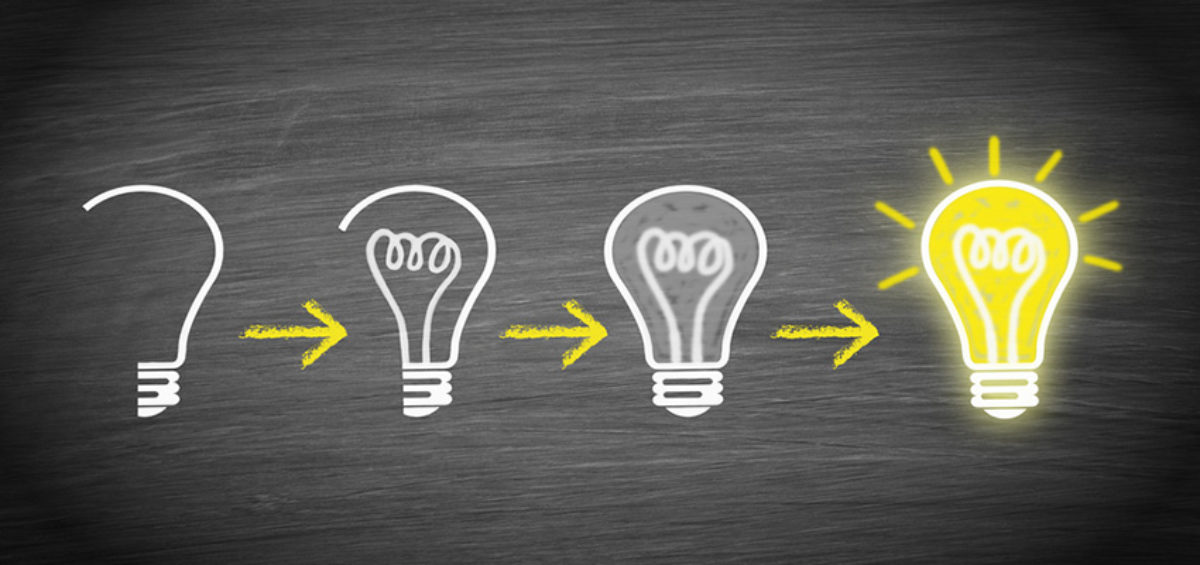 Lessons
Learned
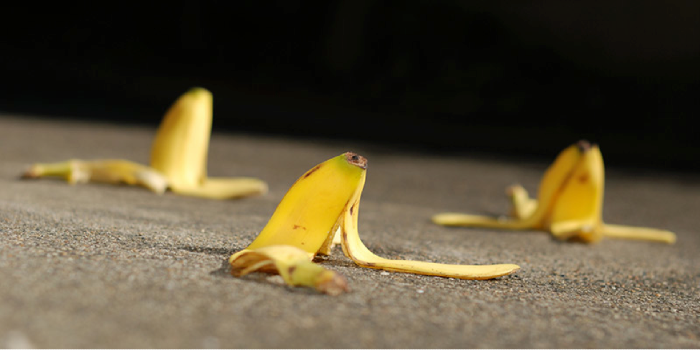 Pitfalls & 
Banana Peels
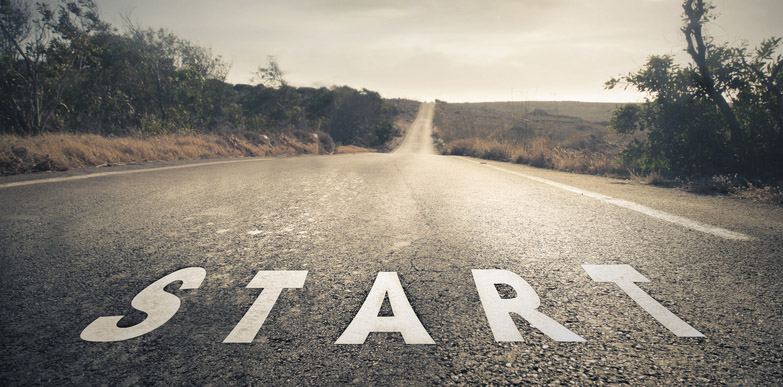 How To
Get Started
Two Most
Important Questions
Is it your job to try to keep your hospital open? 
Or is it your job to provide the best possible healthcare to the community you serve?
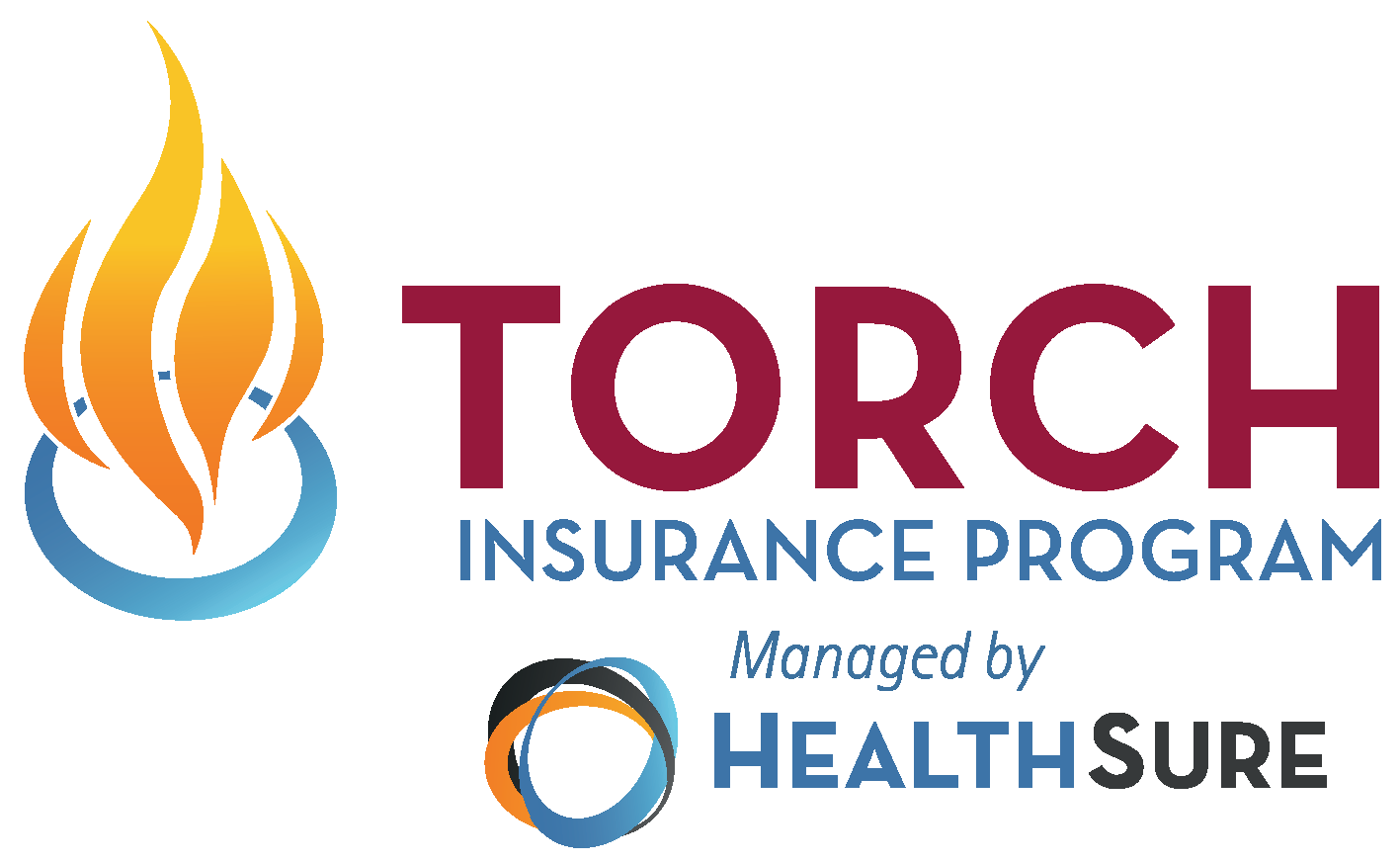 Contact
Fran McCown
fmccown@hmhhealth.org 
(940) 864-2621
David Ashworth: 
dcashworth5315@gmail.com  
(214) 417-3871
Bill Haire: 
billhaire60@yahoo.com
(540) 336-6748
Brant Couch:
brantc@healthsure.com  
(512) 292-3315
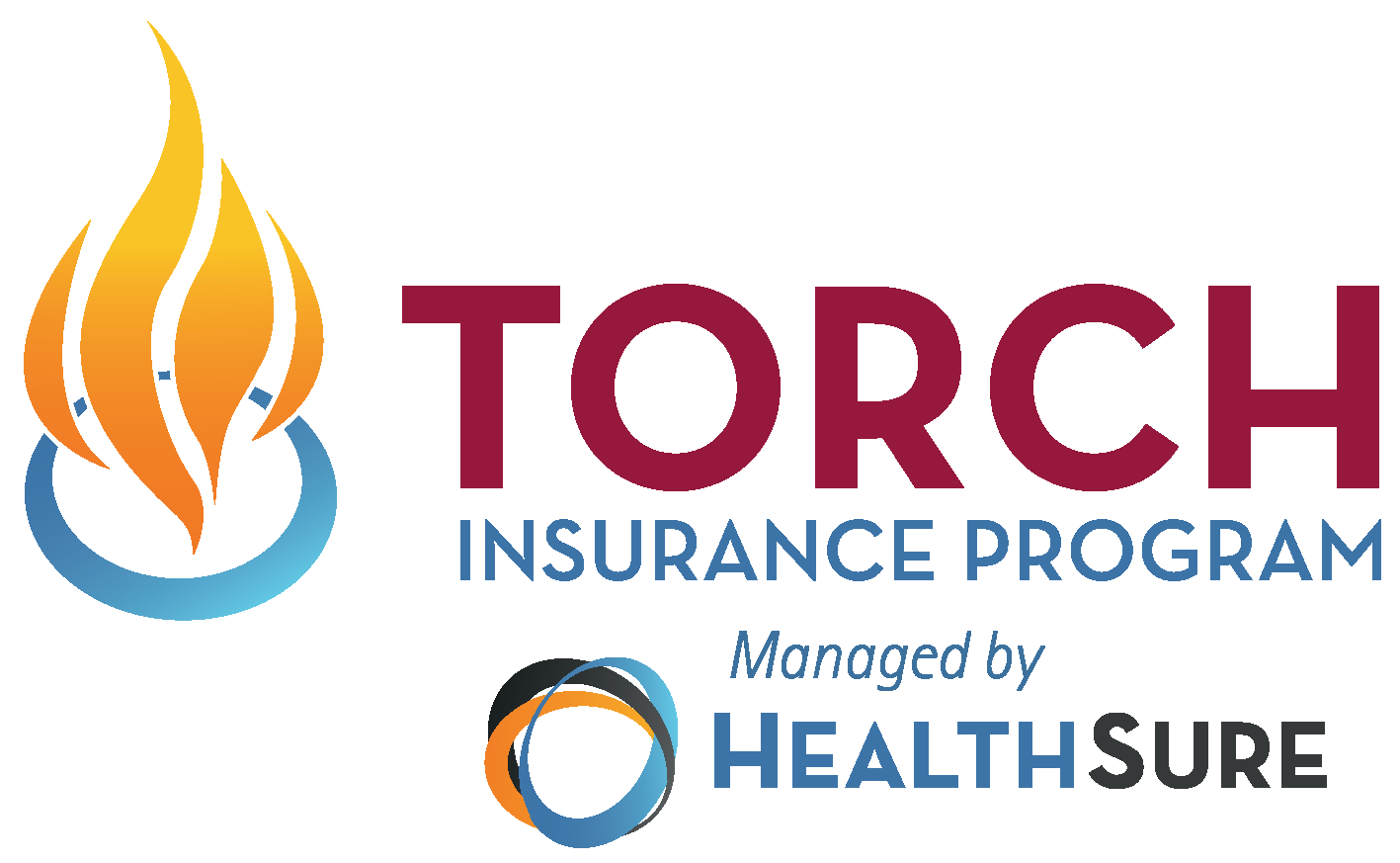 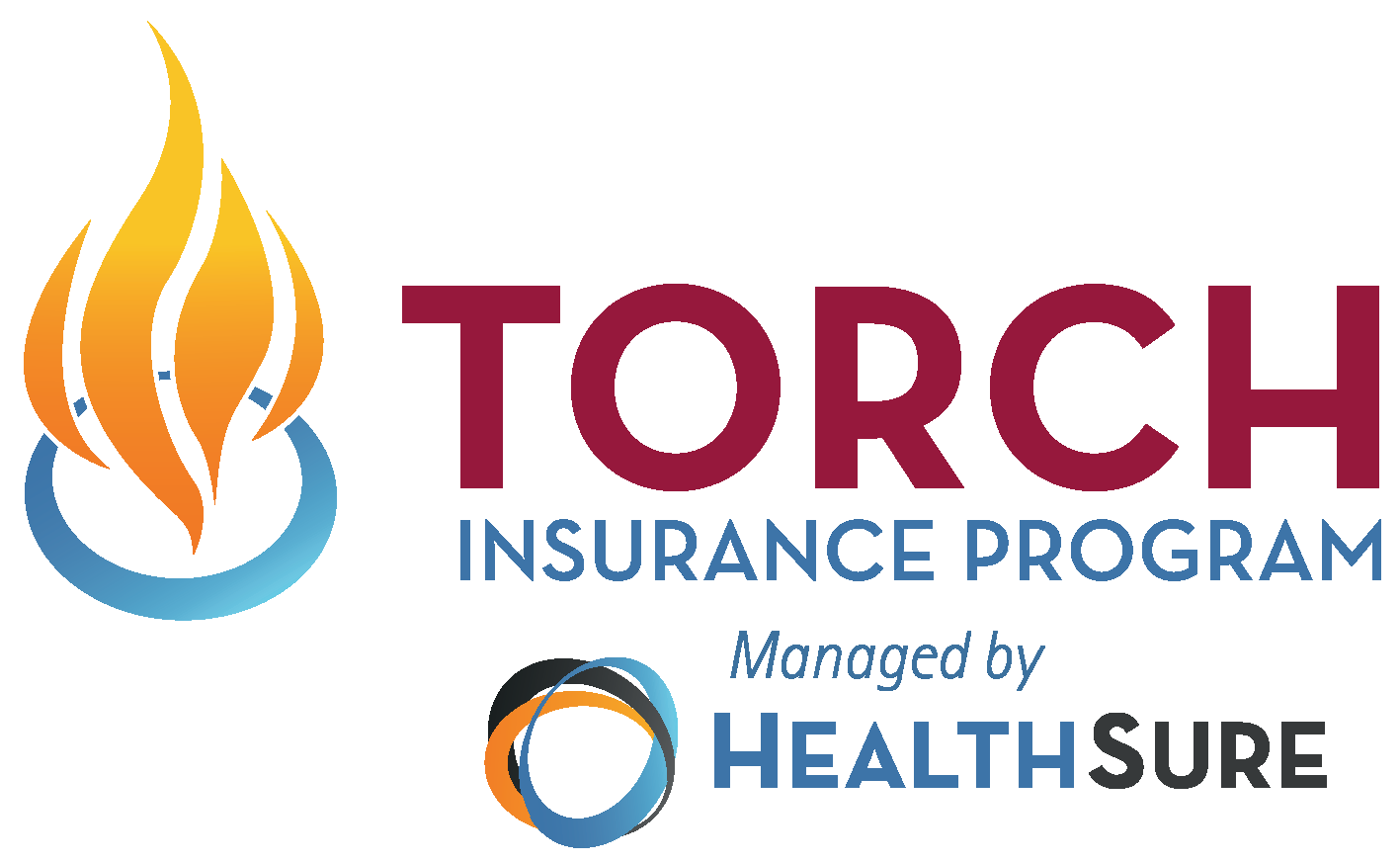 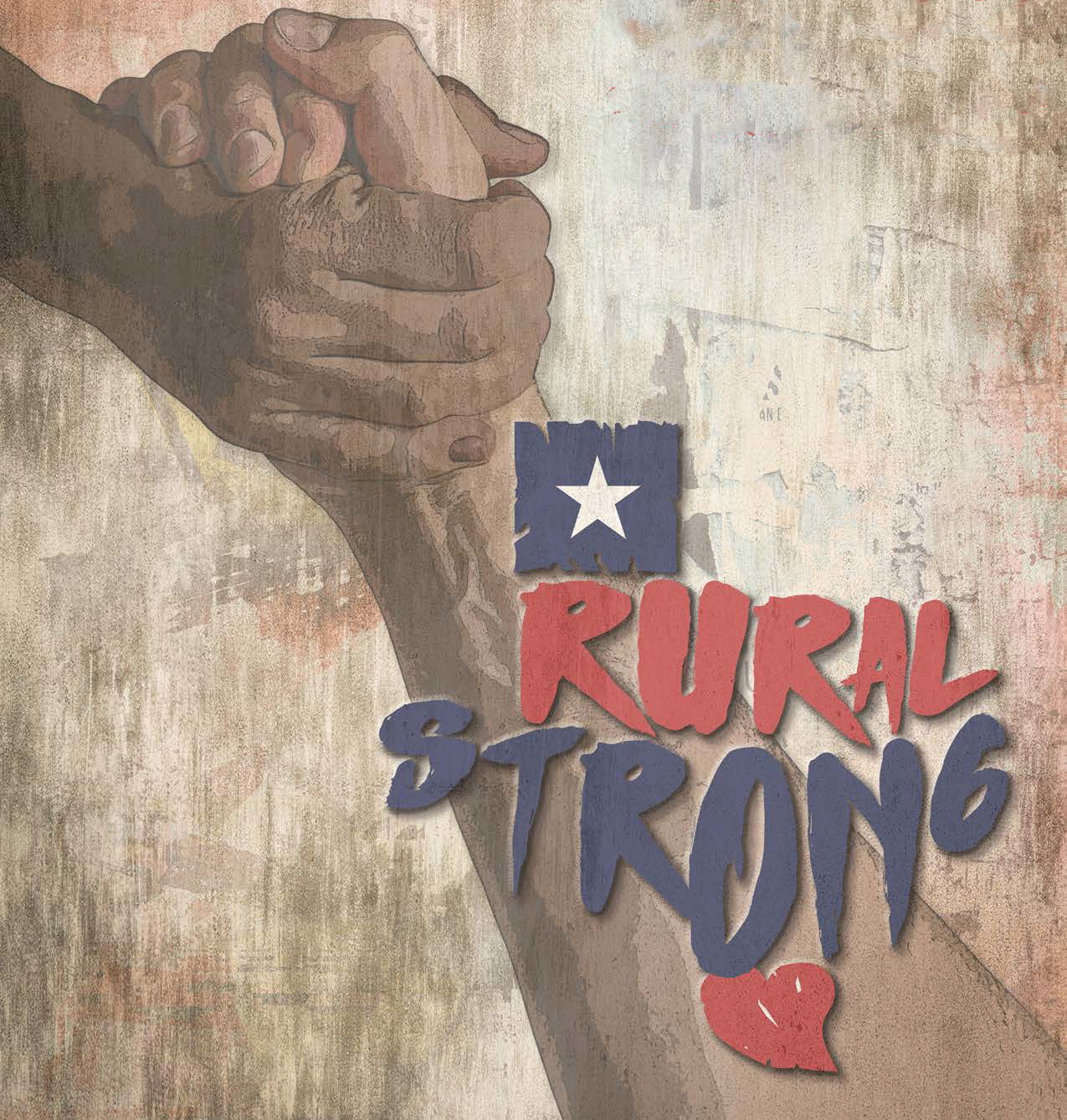 Stop Competing
Start Collaborating
The Future of Rural Healthcare:
An Expert Panel Discussion
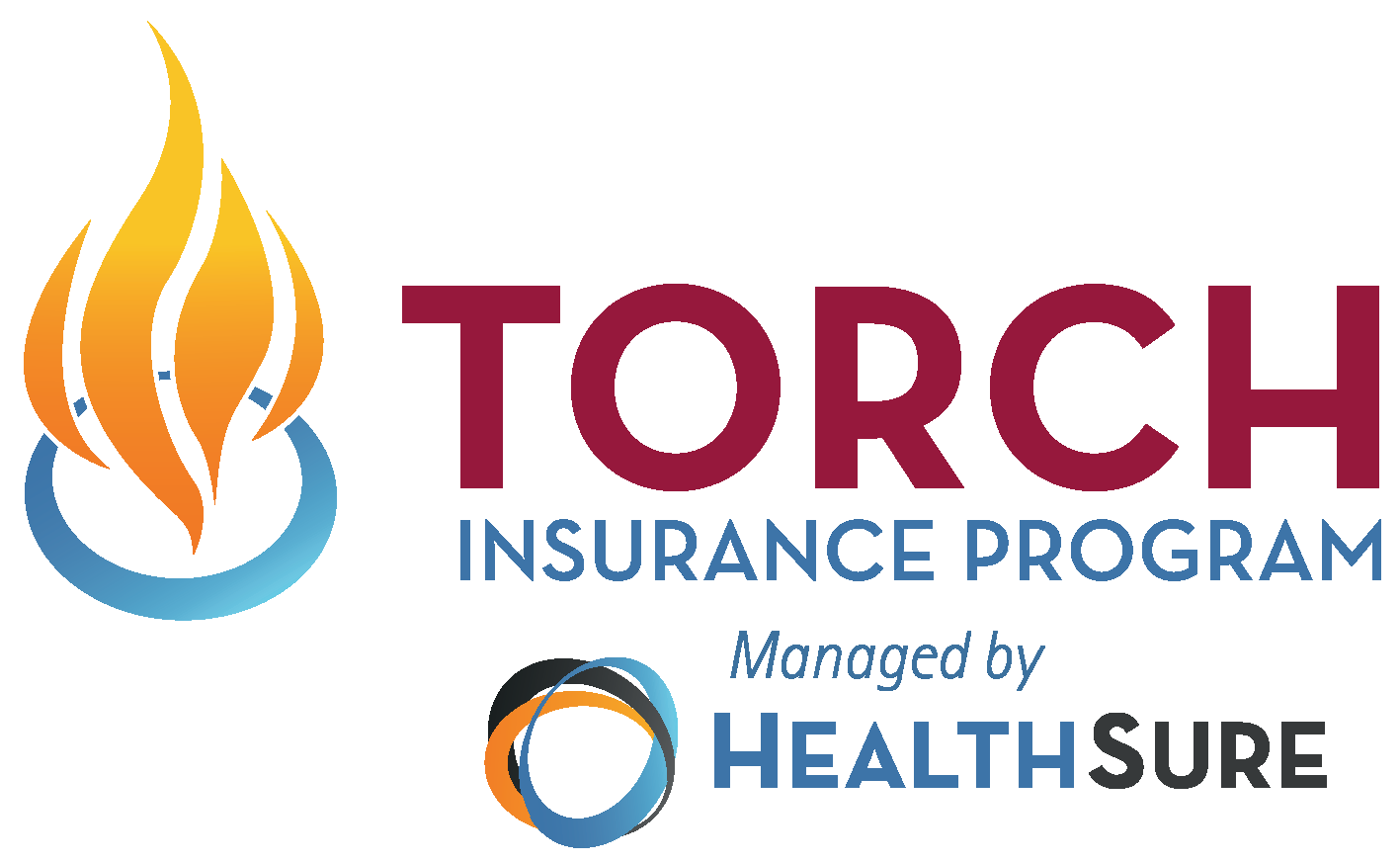 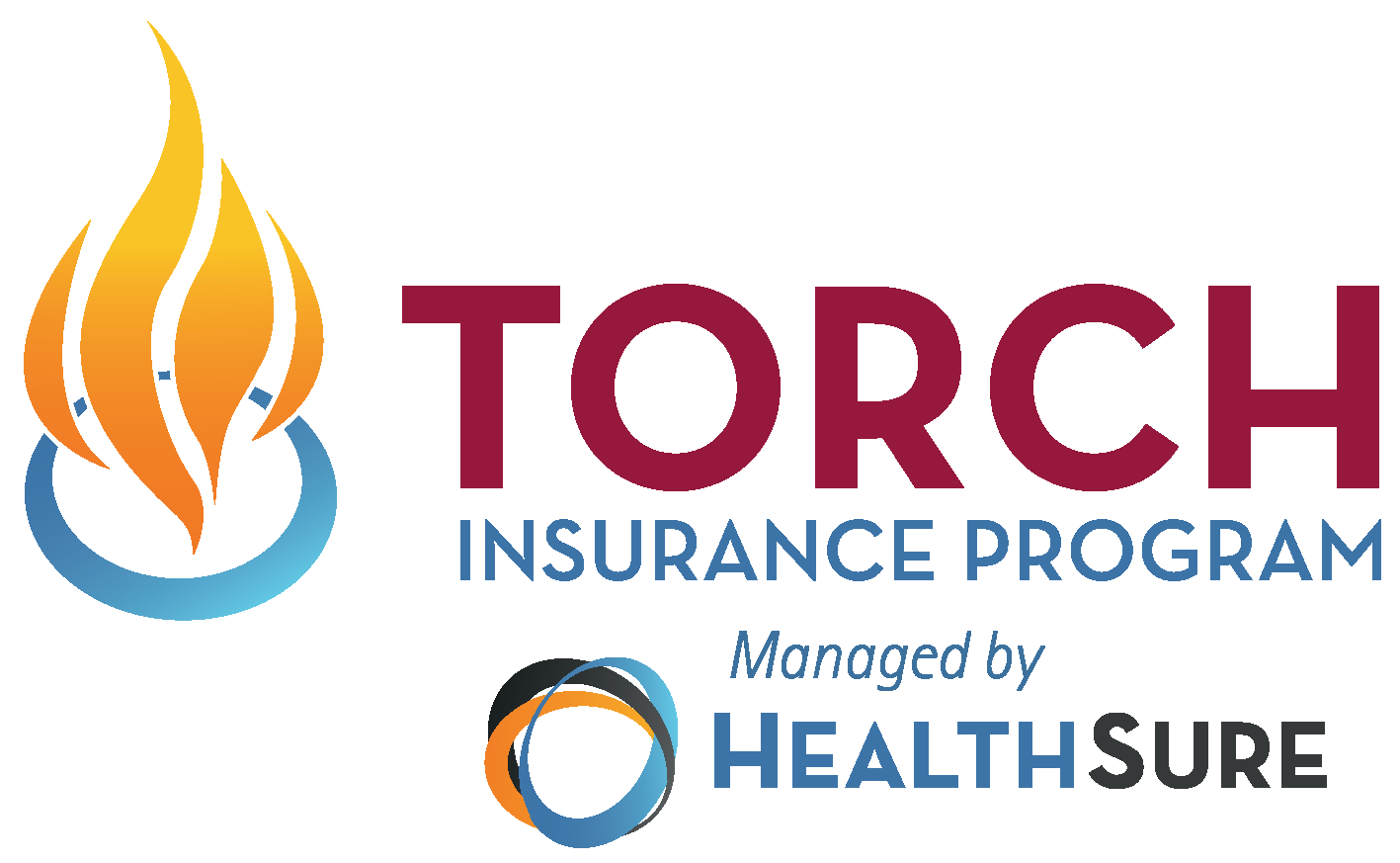